PLANETÁRIO DO IBIRAPUERA EM SÃO PAULO


Andre Luiz de Souza Pinto
Celso Fernandes de Lima
Igor Mendes Correia
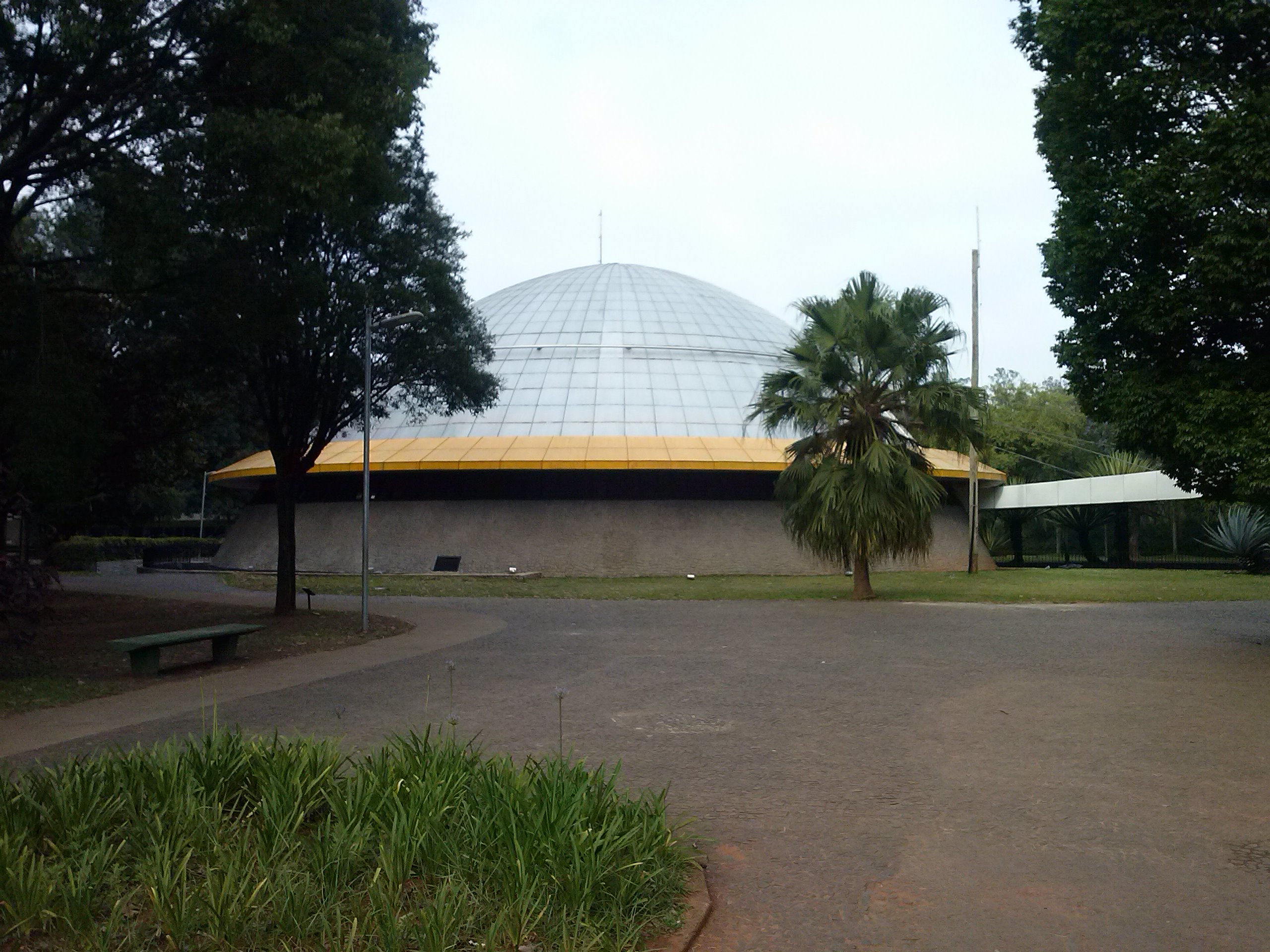 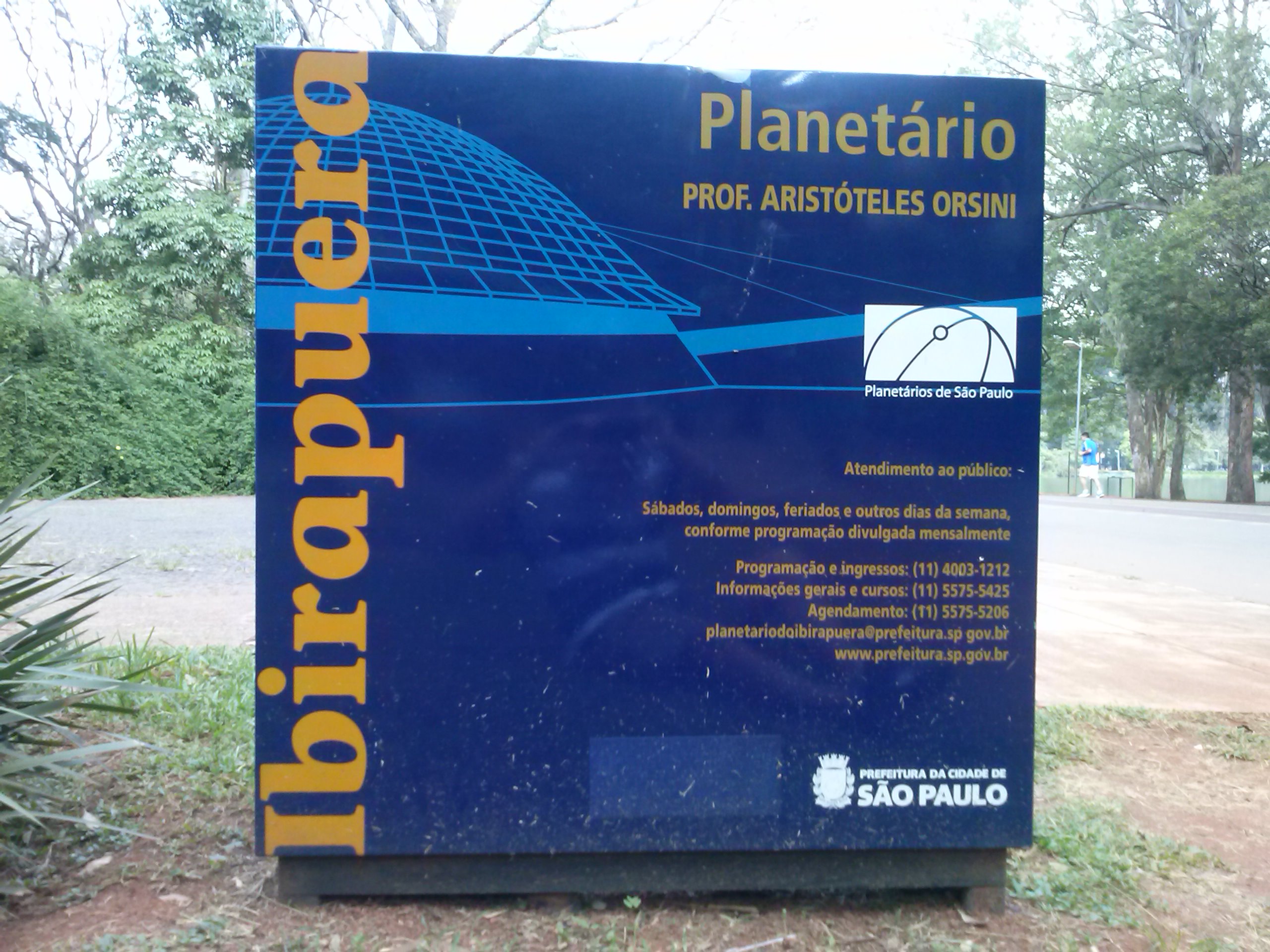 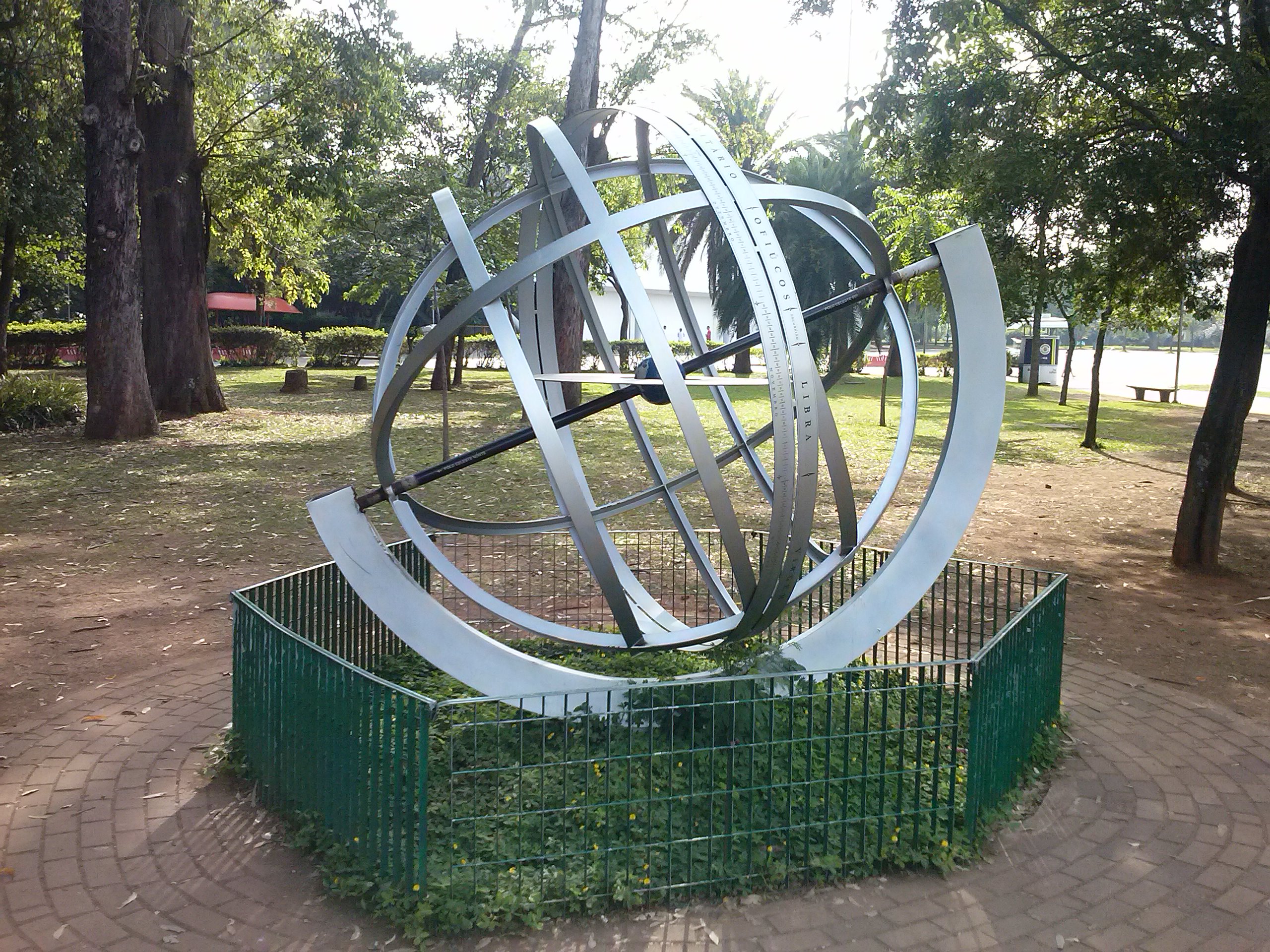 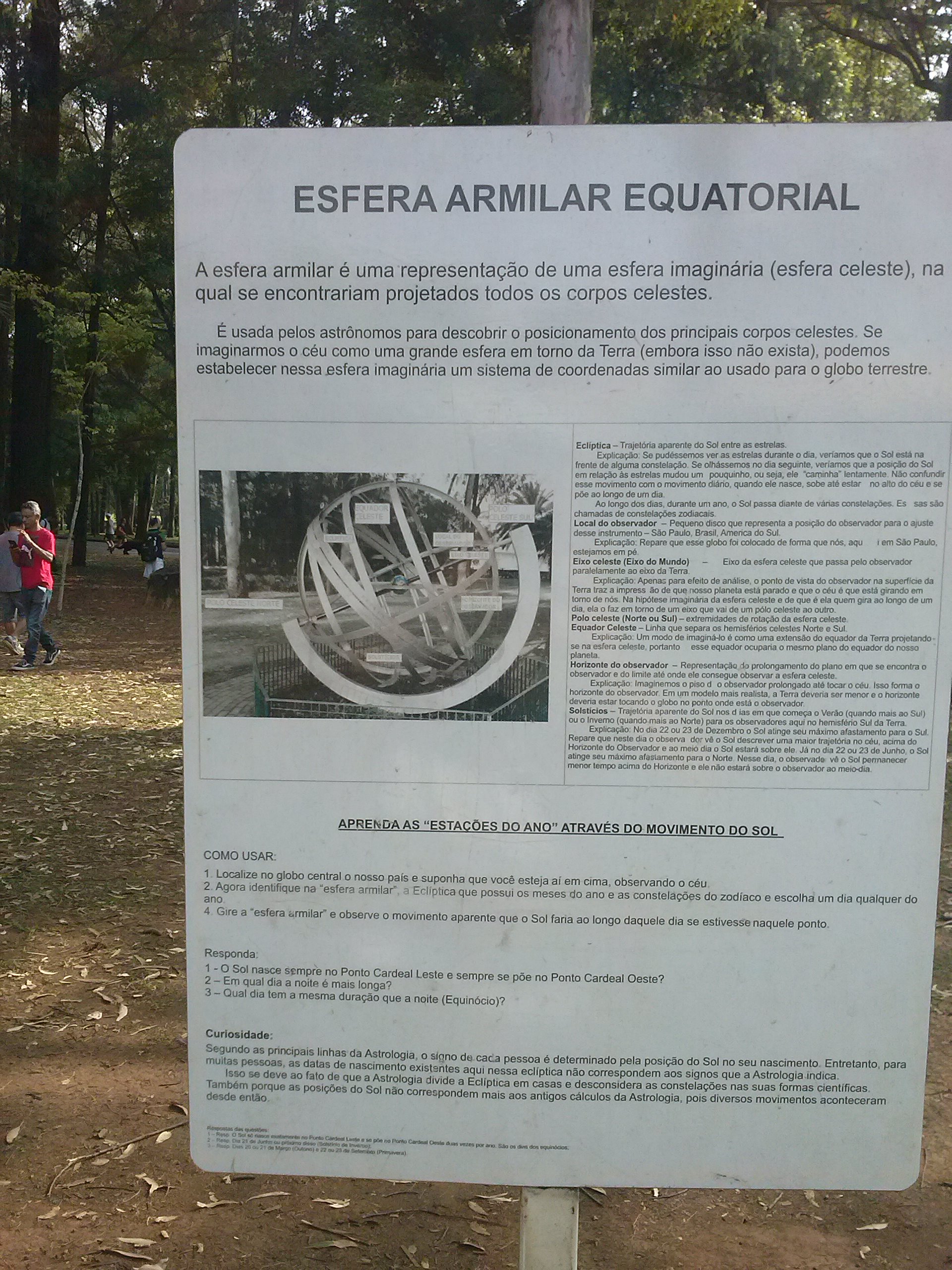 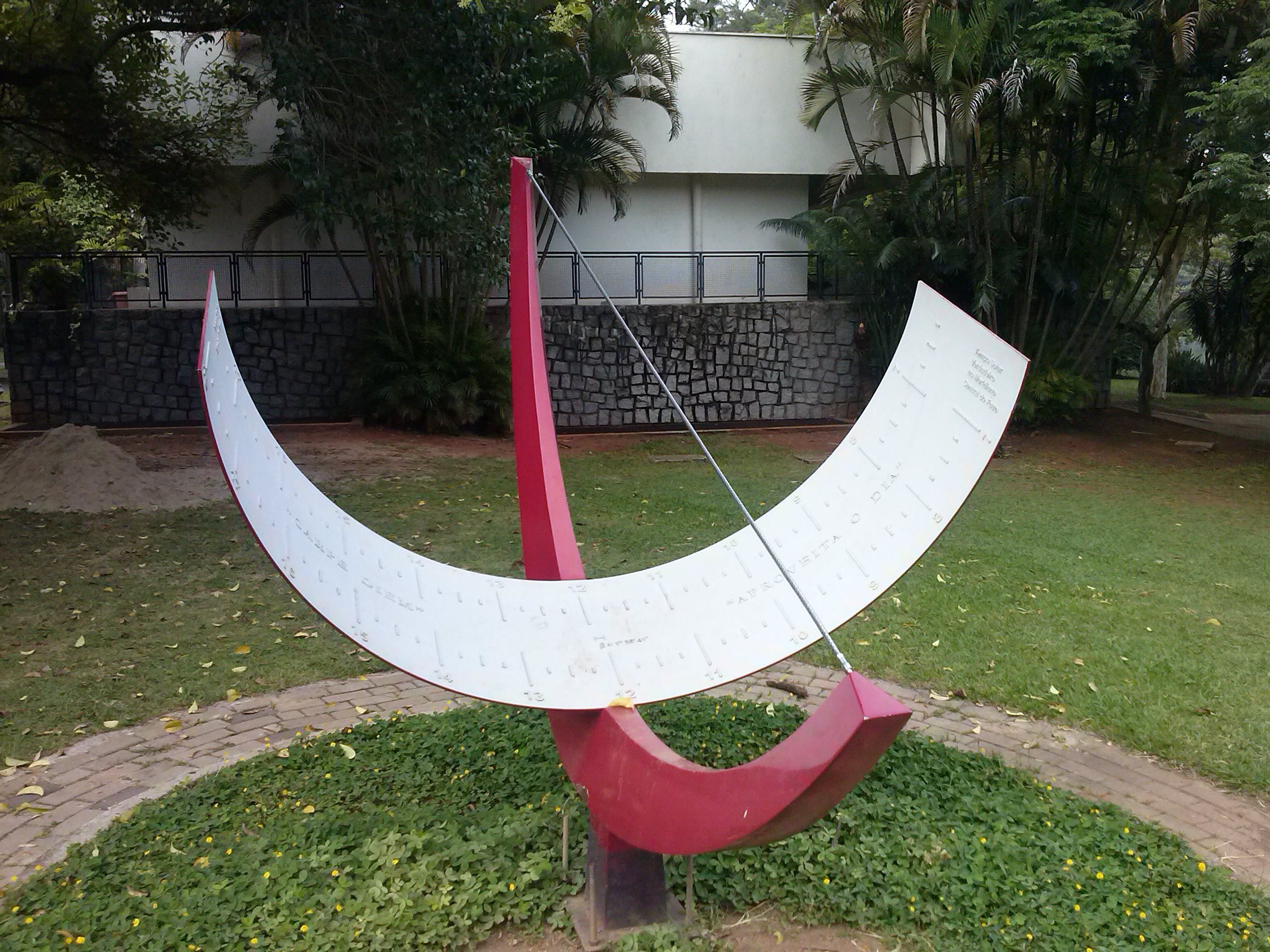 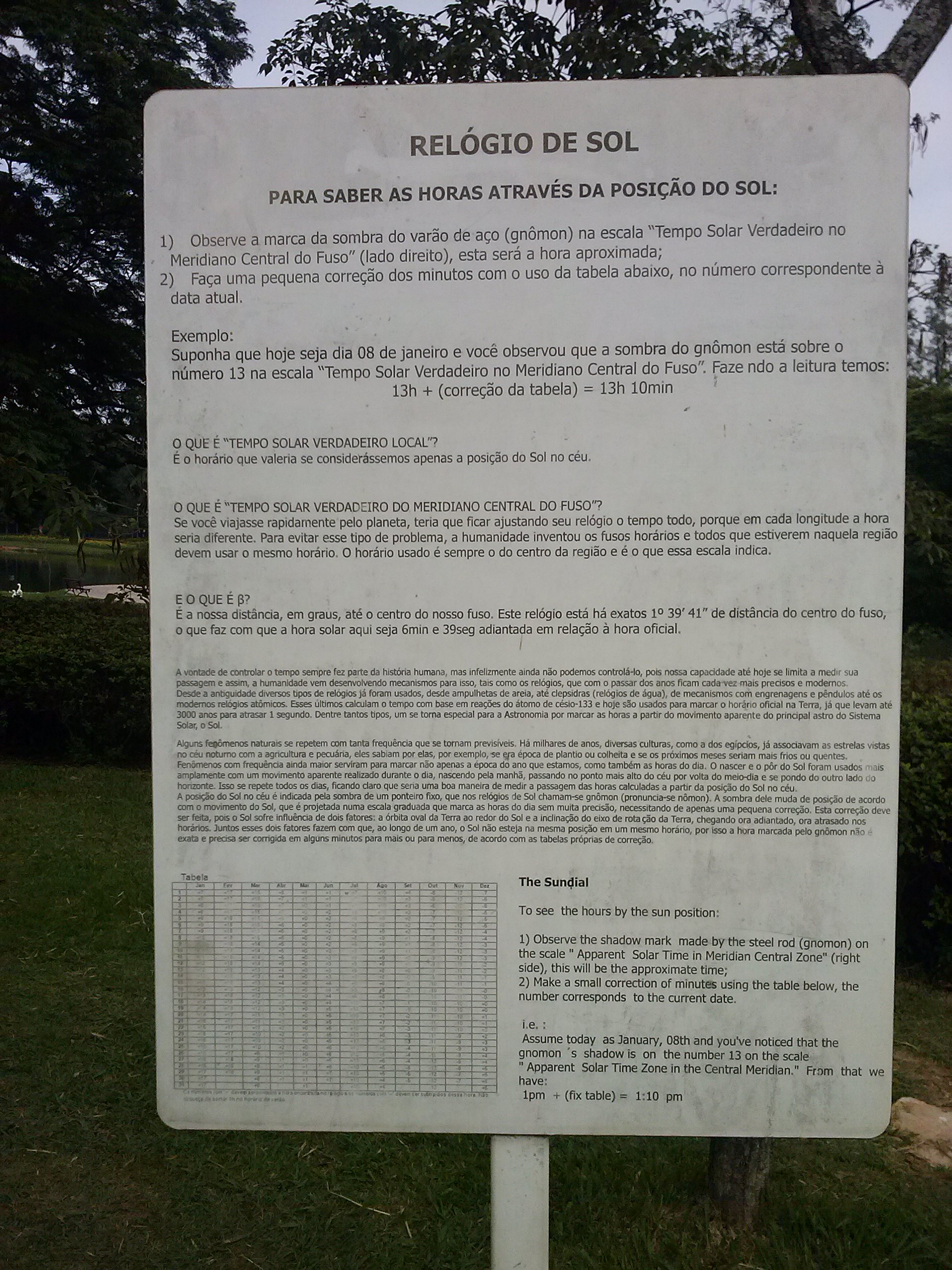 550 Metros quadrados em formato circular
Sala para 315 pessoas
Assunto: Astronomia
Sessões gratuitas aos sábados, domingos e feriados
Nos horários 10h, 12h, 15h e 17h 
Retirada de senhas a partir de 1 hora antes do início da sessão
Pontualidade
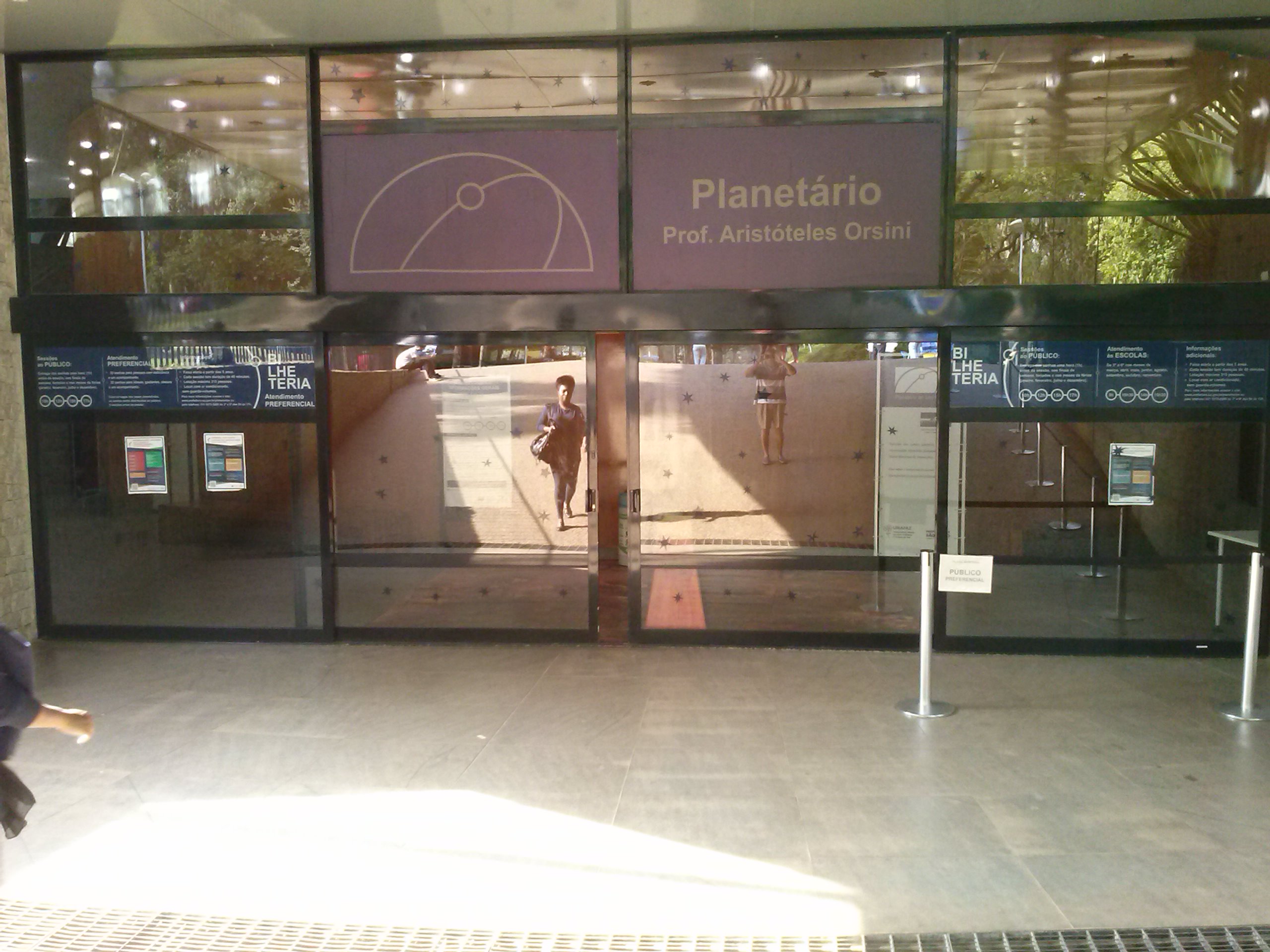 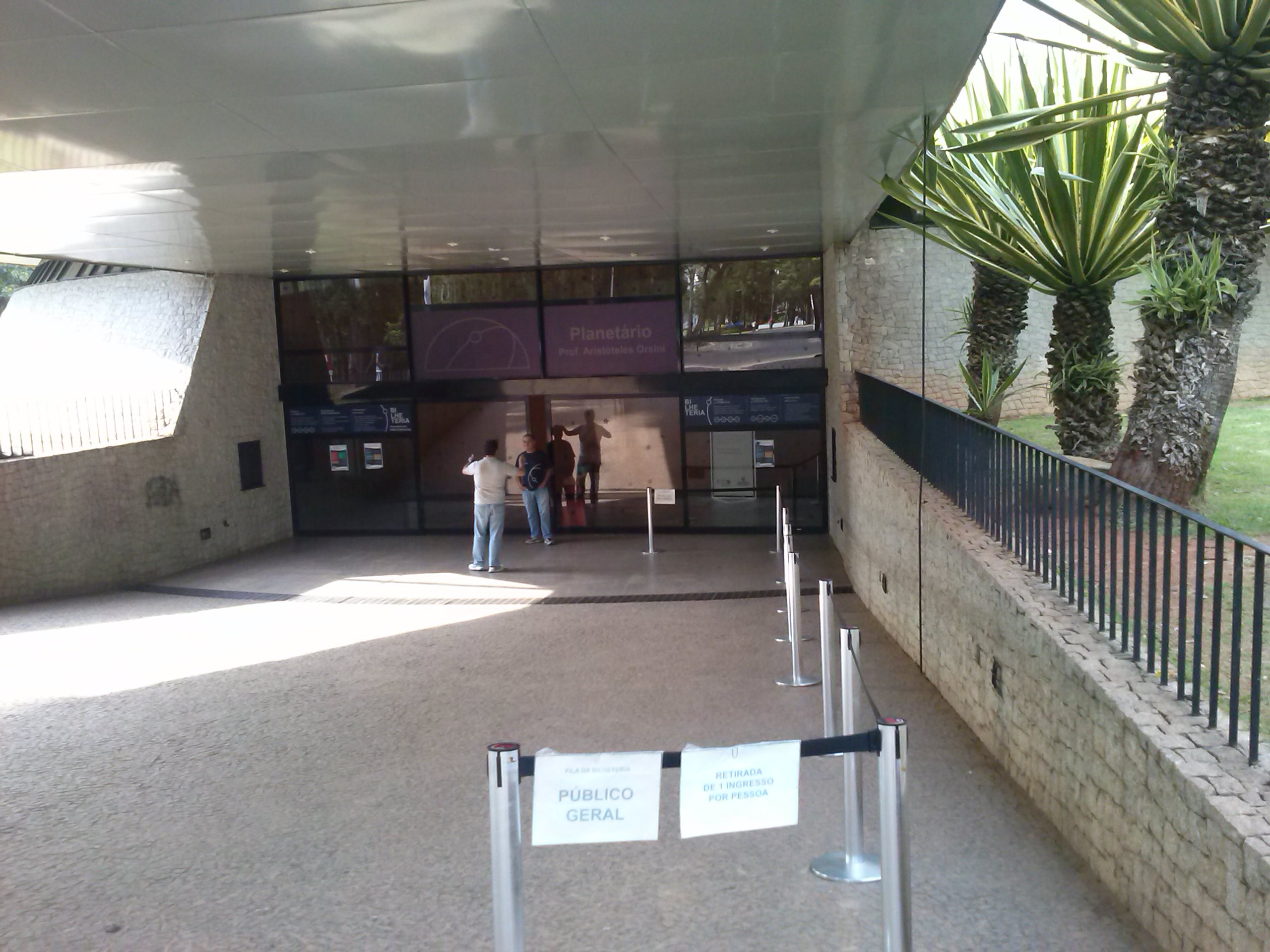 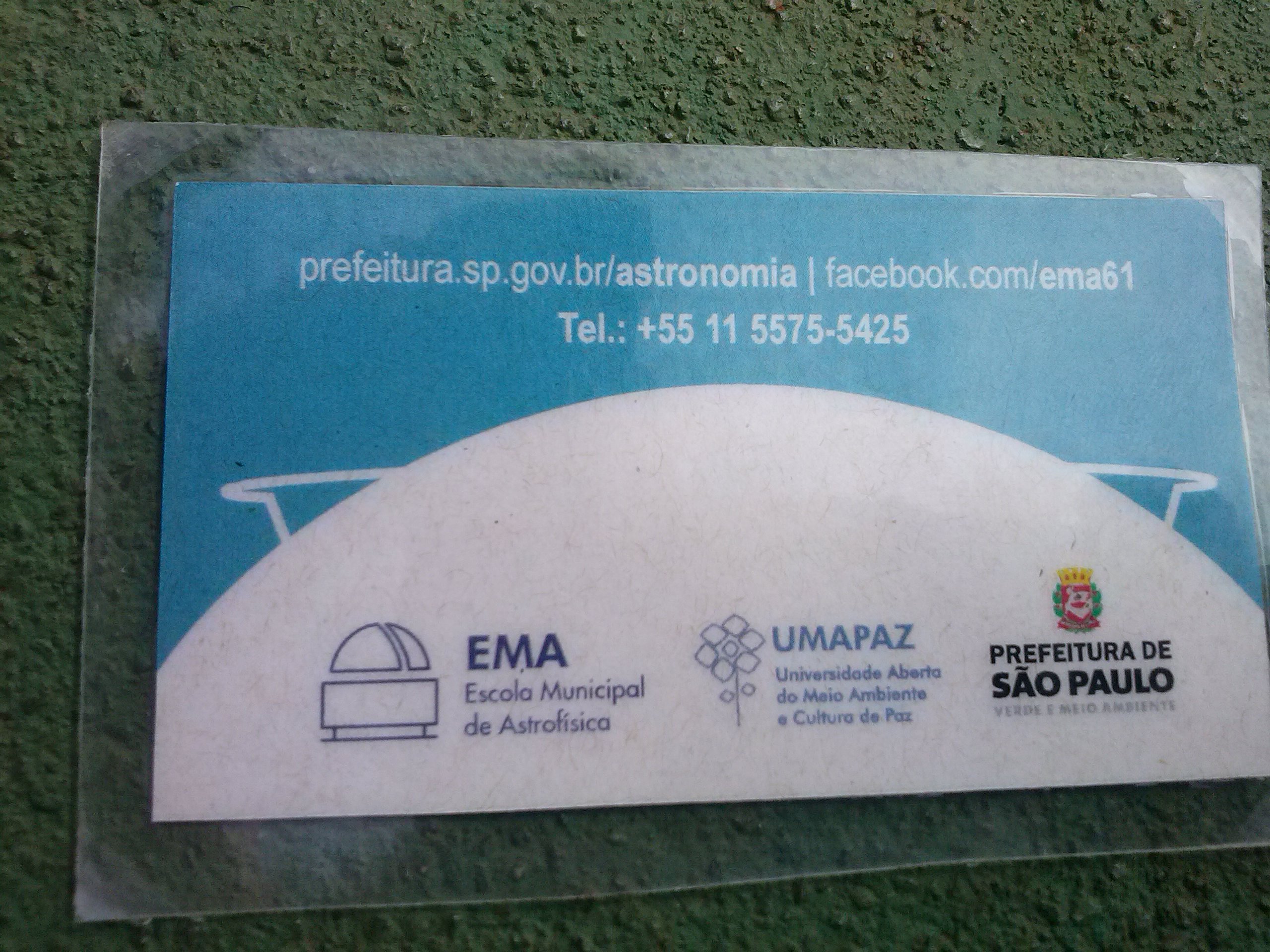 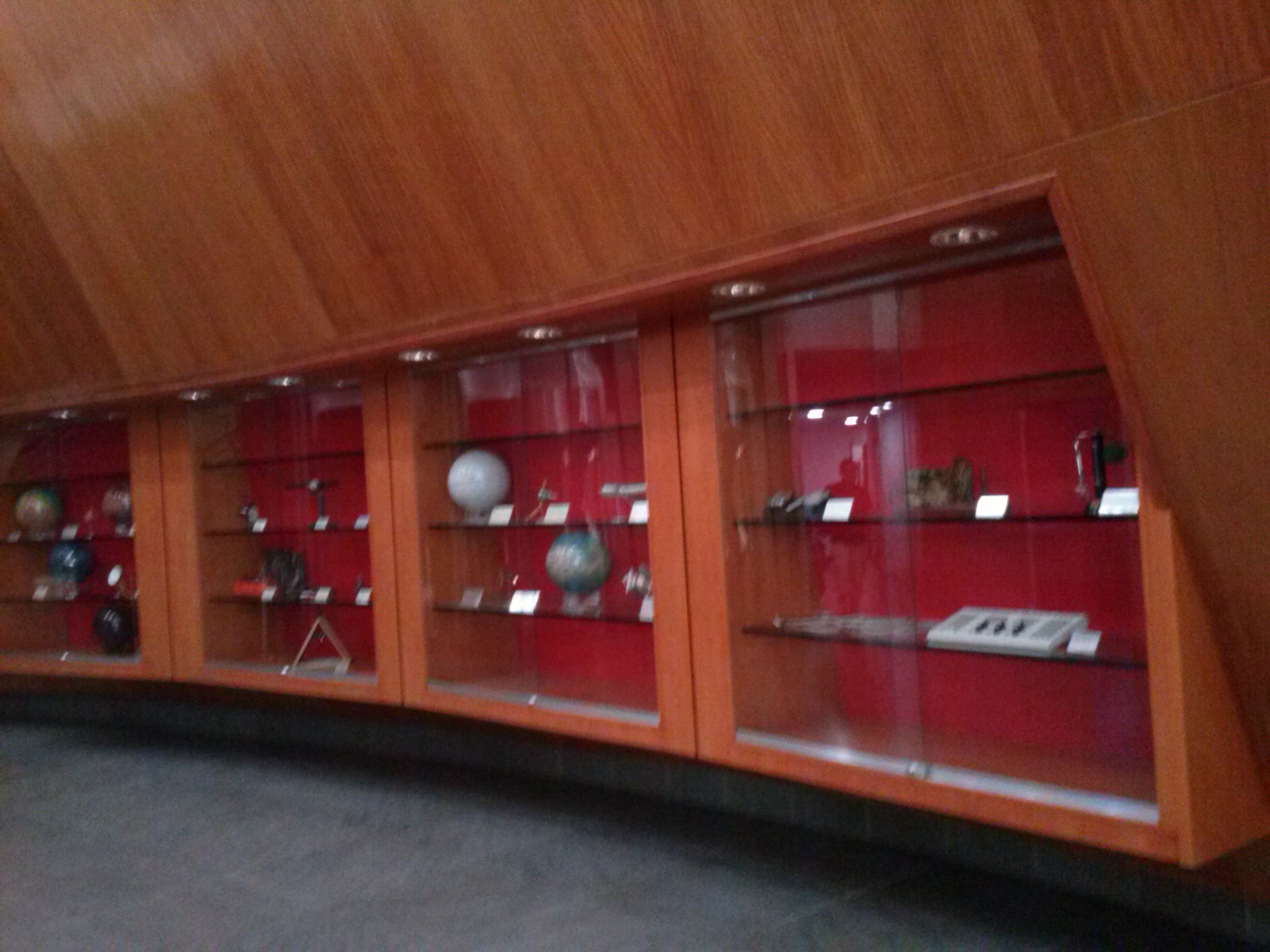 Funcionários corteses
Ambiente higienizado
Poltronas reclináveis bem conservadas
Assuntos dirigidos ao  público infantil 
Projeção na abóboda da sala
Joãozinho, cachorrinho e Comandante Lopes
Viagem para consertar o telescópio Hubble
Constelações, galáxias, aglomerados, zodíaco, planetas
Também interessa ao público adulto “ver o assunto com outros olhos”
Interessante para aplicar aos alunos do ensino fundamental
Cada sessão um tema
PROPOSTA  CULTURAL - PEDAGÓGIA 

SISTEMA SOLAR

Contexto:

6º Ano do Ensino Fundamental. 

Uma dinâmica teatral, irão simular os movimentos que ocorrem neste sistema.
Dinâmica:


              Os alunos serão divididos em nove equipes. Cada equipe, que representará um planeta, deverá fazer uma breve pesquisa sobre o planeta que representa levantando as seguintes informações:
Dimensões deste corpo celeste
Cores relacionadas a este planeta 
Distância do planeta ao Sol 
Temperaturas 
Presença ou não de luas 
Presença ou não de anéis 
Características de seu relevo e atmosfera
Um aluno será sorteado parta representar o Sol. Cada aluno-planeta receberá um pedaço de barbante que corresponderá à distância deste corpo celeste ao Sol.

Todos irão se posicionar e o professor irá demonstrar a ordem de posicionamento dos planetas em relação ao Sol e poderá introduzir os conceitos de ordem, distância e proporções.

Ao final da dinâmica, o professor poderá testar os conhecimento dos alunos com questões simples sobre o comprimento dos barbantes e a distância ao Sol ou sobre diferenças que devem existir entre planetas muito próximos e bem distantes do Sol.